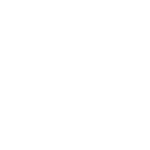 PATRISTIC PRE-TRIB RESEARCH  UPDATE
Lee W. Brainard
Researcher, Prophecy Teacher
Harvey, North Dakota
1
HIGHLIGHTS
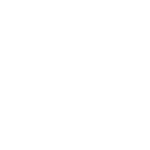 Found six more pretrib passages in Eusebius, total of nine
— well-known scholar in 4th cent, amillennial, followed allegorical method 
— examine two new discoveries which I didn’t present last year
— further evidence that amill and pretrib were distinct issues in the early church
Found potential resolution to the Irenaeus conundrum
— born c. 130, died c. 202; bishop of Lugdunum, now Lyons in Southern France
— his supposed post-tribulation rapture passage (5.26.1) isn’t what it seems
Found strong opposition to pretrib rapture in Macarius
	— Coptic monk (300-390), amillennial, followed allegorical method
	— examine his rejection of the rapture and post-trib explanation of 1 Thess. 4:13-18
2
fragments  in  luke,    Luke 18:1-8
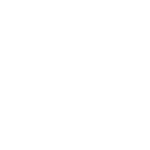 The saying «when the Son of man comes, shall he find faith on earth» reveals a lapse of faith, when no faithful man shall be found, or perhaps somewhere a few scarce ones in the time of his second theophany. For the world shall meet with a great test in the season of apostasy, in which the faithful man will scarcely be found. Suddenly, there shall not even be one, because some have been taken, and the others left behind, delivered to the eagles. In this way, there shall be a lapse of faith among mankind, thereafter he shall take revenge for his saints which had been killed by the ungodly.                                                                  ~ Eusebius 
Order = sudden snatching of the godly (ungodly left), apostasy, judgment.
3
general  elementary  introduction,  point 31
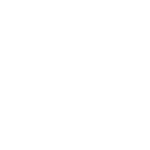 WHEN he has finished his spiritual temple of rational and soulish stones, that is his church, the Lord himself shall come, even the GOD Word, and with him the angel of the covenant, to the manifested temple. THEN, foreannouncing the things of his second coming, the Word says to the sinners, «Behold the Lord Almighty comes, and who shall endure the day of his entrance? Who shall stand in his appearance?».                                    ~ Eusebius 
Church completed. The Lord comes to his church. Then judgment announced.
4
IRENAEUS’  POST-TRIB  RAPTURE  CONUNDRUMAGAINST HERESIES, 5.26.1
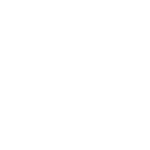 “The ten horns … are ten kings, who have not yet received a kingdom, but shall receive power as kings one hour with the beast. These have a united purpose, and give their strength and power to the beast. ... And they shall destroy Babylon, and burn her with fire, and give their kingdom to the beast, and persecute the Church.”
Looks like the church suffering under the antichrist.
5
IRENAEUS’  ECCLESIOLOGY  AND  ESCHATOLOGY
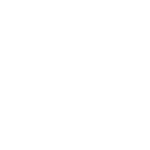 USE OF TERM “CHURCH” — all the seed of Abraham, both physical and spiritual, (5.32.2, 5.34.1). Includes OT saints in the resurrection, NT saints, and tribulation saints. Term is generic like saint or believer. Not equivalent to dispensational “church.”  
 PRETRIBULATION RAPTURE — suddenly caught up, then tribulation (5.29.1); translation to Paradise like Enoch where they stay until the end of the age (5.5.1)
TWO CLASSES OF CHURCH SAINTS — those caught up to paradise prior to the tribulation (5.29.1, 5.5.1) and those in the flesh at 2nd coming who endured the tribulation (5.35.1); this = church-age believers and tribulation believers. 
CONCLUSION — the “church” in the tribulation in 5.26.1 must be the tribulation “church” after the rapture of the church “church”
6
APOCRITICUS, 4.2.5 & 4.12.5
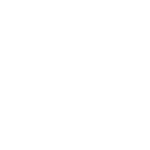 The saying “men shall be raptured to the air at some point” is rightfully regarded as utter nonsense … the statement that the apostle made about clouds concerns angels. The explanation is laid down in the Gospel where it says, “when the son of man comes in his glory, he shall send his angels to the four corners of the world and gather his elect from one end of earth to the other end.”                                                                              ~ Macarius 
c. 300-391, Coptic monk in Egypt
“The saying” implies that talk about and teaching on the rapture was common.
Macarius regarded the teaching of the “rapture to the air” to stay there as nonsense. 
He taught that the clouds are the angels gathering men at the second coming.
7
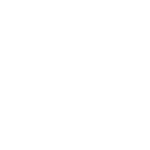 APOSTASIA  IN  2 THESS 2:3—RAPTURE  OR  APOSTASY?
Lee W. Brainard
Researcher, Prophecy Teacher
Harvey, North Dakota
8
MISUNDERSTANDING  OF  THE  CONTROVERSY
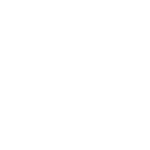 THE EVIDENCE POINTS  TO THE RAPTURE
THE EVIDENCE POINTS  TO APOSTASY
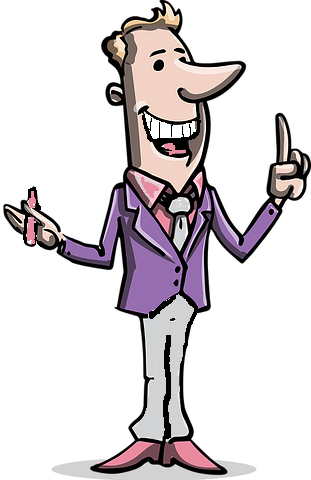 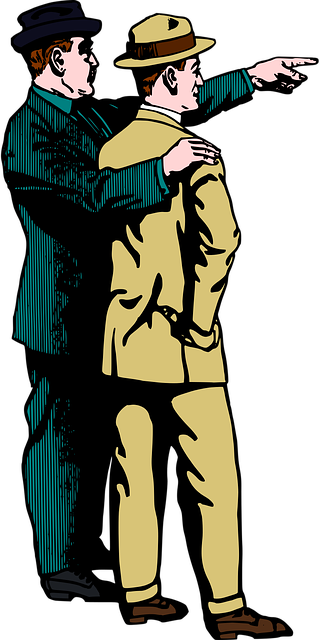 SAME PILE OF EVIDENCE
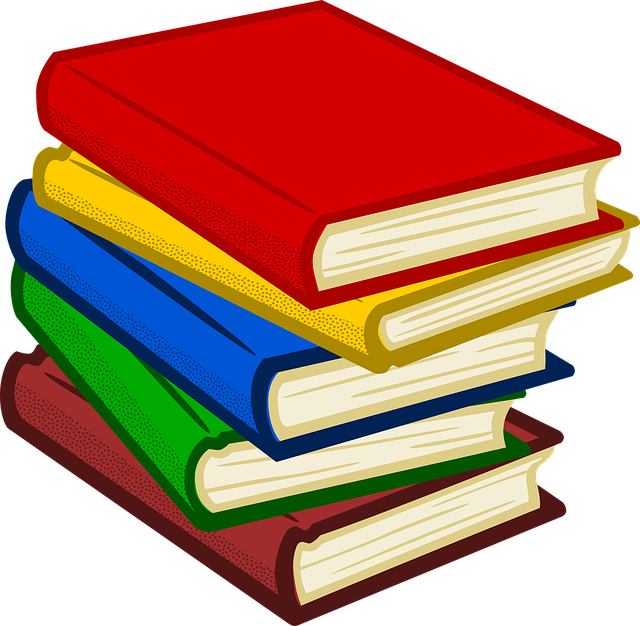 DIFFERENT CONCLUSIONS
9
CORRECT  UNDERSTANDING  OF  THE  CONTROVERSY
THE EVIDENCE POINTS  TO APOSTASY
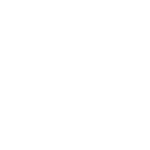 THE  EVIDENCE POINTS  TO  THE RAPTURE
ROBUST
EXAMINATION
OF  THE  EVIDENCE
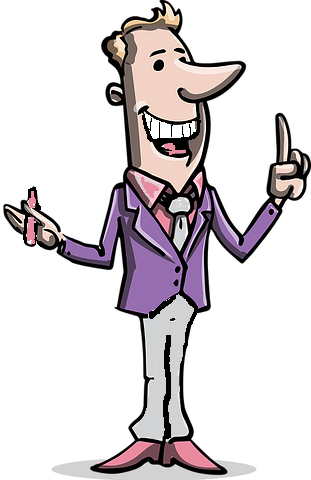 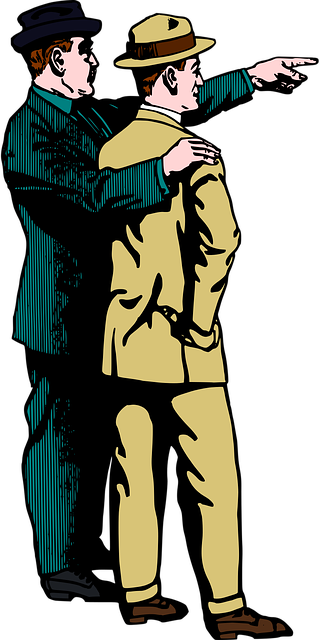 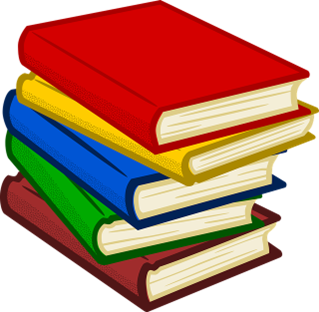 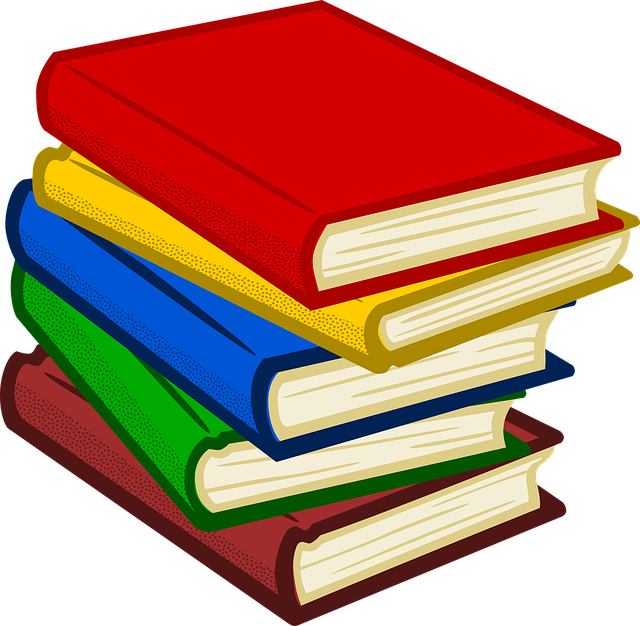 SELECTIVE  USE
OF  THE  EVIDENCE
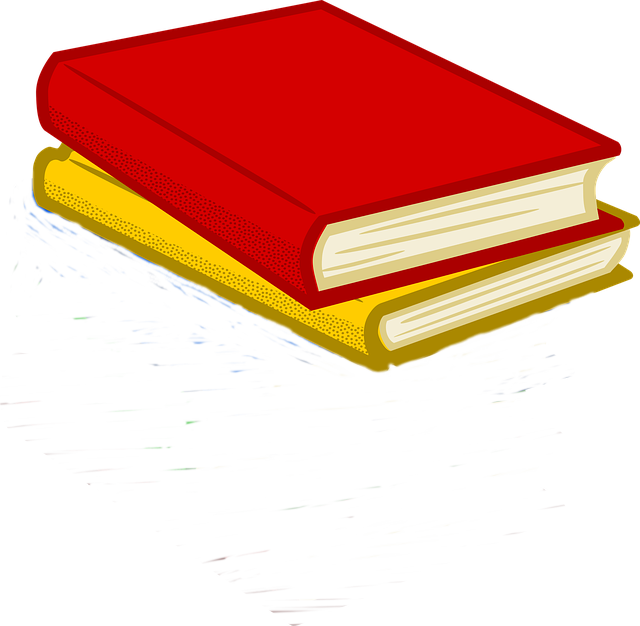 10
SIX  MAIN  ARGUMENTS  FOR  THE  RAPTURE  VIEW
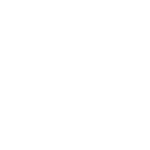 meaning argument — apostasia means “departure” not “apostasy”
translation argument — early versions have “departure”; KJV & Rheims defiled
theological argument — sense of apostasy theologically impossible
grammatical argument — def. article says apostasia can’t refer to apostasy
exegetical argument — apostasia in vs 3 parallel to removal restrainer vss 6-7
contextual argument — apostasy not found in context of 2 Thess 2:3
time constraints → only covering first two arguments
11
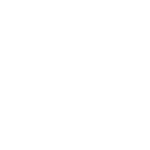 Apostasia means departure
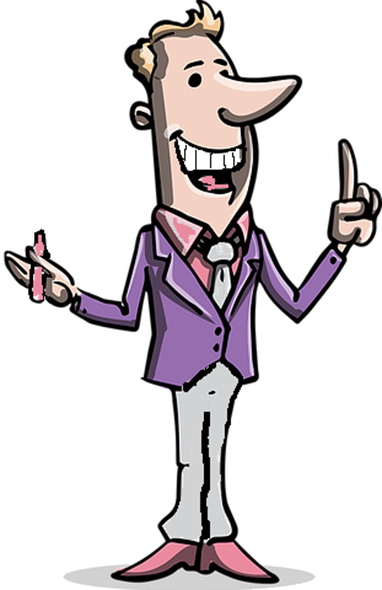 ARGUMENT #1THE  MEANING  ARGUMENT
12
MAIN  POINTS  OF  THE  MEANING  ARGUMENT
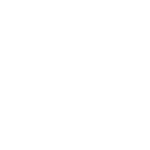 apostasia doesn’t mean “apostasy” or “falling away”
apostasia means “departure” (abstract or literal)
apostasia can refer to physical departure of human beings
apostasia in 2 Thess 2:3 best understood as physical departure
13
EVIDENCE  FOR  APOSTASIA  MEANING  “DEPARTURE”
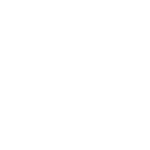 LEXICON  ENTRY
	— Liddell & Scott 2nd entry gives “departure” as a meaning for apostasia	—	if apostasia can mean “departure”, it can mean physical departure
MEANING OF COGNATE 
	 — apostasia is the noun form of the verb aphistemi
	— aphistemi is used regularly for physical departure of human beings
	— if aphistemi can be used for physical departure, then so can apostasia
14
EXAMINATION  OF  LEXICON  EVIDENCE
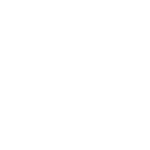 2ND ENTRY IN LIDDELL & SCOTT
	 — 2. departure, disappearance, Olymp. in Mete. 320.2.
	— fleshed = Olympiadorus in In Aristotelis meteora commentaria 320.2
	— English = Olympiadorus in Commentary on Aristotle’s Meteorology
	OBSERVATIONS
	— Olympiadorus 6th cent scientist, wrote commentaries on Aristotle & Plato
	— reference in scientific context, effect of heat and cold on solids and liquids
	— apostasia = evaporation of liquids, unrelated to physical departure of humans
	— regardless of sense, several centuries too late to illuminate NT usage
15
LIDDELL & SCOTT  1ST ENTRY
1ST ENTRY
“defection, revolt, legal sense in Dionysius Halicarnassis Roman Antiquities 7.1, Josephus Life 10, Plutarch Lives Galba 1; especially in religious sense, rebellion against God, apostasy, LXX Joshua 22:22, 2 Thessalonians 2:3.” 	
	OBSERVATIONS
	— defection, revolt, rebellion, apostasy cited as 1st def., implies historical precedence
	— states rebellion against God, apostasy more common than political sense
	— 2 Thessalonians 2:3 is cited as an example of apostasy. 
	INCONGRUITY
	— Claim apostasia means “departure” not “apostasy”
	— quote Liddell & Scott for “departure”  AND ignore Liddell & Scott for “apostasy”?
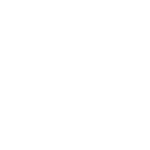 16
THE  APHISTEMI  ARGUMENT  FOR  “DEPARTURE”
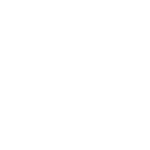 apostasia is the noun form of the verb aphistemi  “depart”
apostasia is used 2 X in NT for departure from the faith
aphistemi is used 15 X in NT
— 3 X for departure from the faith
— 12 X for physical departure
	IF aphistemi is used for physical departure, THEN apostasia can be too
17
APHISTEMI  ARGUMENT  =  COGNATE  FALLACY
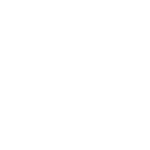 D. A. Carson comments,”One of the most enduring of errors, the root fallacy presupposes that every word actually has a meaning bound up with its shape or components.” Exegetical Fallacies, Baker, 1984, p. 26. 
common error is to import the meaning of a verb into a cognate noun
claim ἀπόστολος (apostle) means “sent one” because ἀποστέλλω (send)
	— but semantic footprint of NT “apostle” is smaller than “sent one”
	— twelve specific men, specific calling, specific tasks, specific gifts
18
COGNATE  FALLACY  ILLUSTRATED  IN  eNGLISH
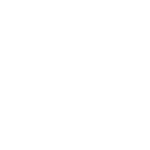 verb desert =  “abandon”
noun desert = “desolate, dry place”
verb refuse = “decline, reject”
noun refuse = “garbage”
verb overlook = “fail to notice”
noun overlook = “vantage point with great view”
19
COGNATE  FALLACY  —  APOSTASIS FAMILY
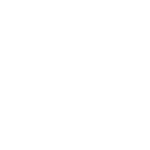 apostasia belongs to the apostasis family
apostasis family
	— tight-knit family of cognates derived from aphistemi 
	— semantic range significantly smaller than aphistemi
apostasis family revolves around rebellion, apostasy, scient. senses 
seven nouns, one adjective, two verbs, one gerund, one adverb
20
APOSTASIS  FAMILY  NOUNS
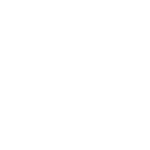 apostasis = rebellion, apostasy — also common scient. and tech. senses
apostasia = 	rebellion, apostasy — also rare scient. and tech. senses
apostatēs = rebel, apostate, deserter, runaway
apostasion = divorce
apostatis (rare) = sedition, apostasy — (only in Apocrypha, Cyril of Alex.)
apostatesis (rare) = rebellion — (only in Xenophon’s Cyropaedia)
apostasēs = rebellion, apostasy — (Doric and Aeolic form of apostasis)
21
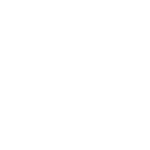 OTHER  APOSTASIS  FAMILY  WORDS
the adjective is apostatikos = rebellious
the adverb is apostatikōs = rebelliously
the gerund is apostateon = rebelling
the 1st verb is apostateō = rebel
the 2nd verb is apostasiazō = cause to rebel
22
RELATIONSHIP  BETWEEN  APOSTASIA  AND  APHISTEMI
apostasia and aphistemi are cognates with very different semantic ranges
aphistemi used for departure in broad range of senses incl. physical
apostasia
— primarily used for rebellion and apostasy
— occasionally used in scien. & tech. senses (normally apostasis)
— never used for physical departure
apostasia is not the noun form of aphistemi “depart”
apostasia is the noun form of apostateō  “rebel, apostatize”
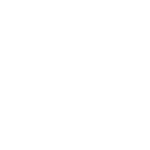 23
KOINE  USAGE  OF  APOSTASIA
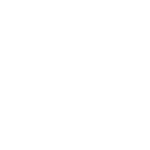 from first use in Archimedes c. 250 BC to late Koine AD 500 
	— appears 283 times in extant literature
never used of physical departure of humans from point A to point B
1X in Archimedes in scientific sense of distance — (normally apostasis)
13X in Galen in medical sense of abscess — (normally apostasis)
10X in legal sense of divorce — (normally apostasion)
1X in 4th cent in Evagrius in sense of repentance — (1st positive connotation)
26X in sense of political sedition or rebellion
232X in sense of religious apostasy
24
LHg  Hermeneutic  on  APOSTASIA
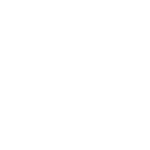 LHG hermeneutic
	 — no NT word can bear a sense not common in Koine
	— clarification → theological NT words have elevated senses
2 Thessalonians 2:3 — options for the meaning of apostasia:
	— Rare scien., med., or legal senses? Nope. They don’t suit context.
	— Moral sense of repentance? Nope. Too late and doesn’t fit context.
	— Physical departure? Nope. Never existed. Not attested. 
 	— Left with two choices: political rebellion or apostasy from God.
Choosing between the two:
	— as simple probability, 90% chance that apostasy is correct  (232 to 26) 
	— context heavily favors apostasy over political rebellion
25
NEGATIVE  CONNOTATIONS  OF  APOSTASIA
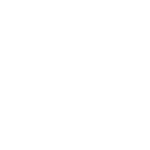 apostasia bears an overwhelmingly negative connotation
this stands in stark contrast to positive connotation of the rapture
1st and only neutral connotation is distance in Archimedes c. 250 BC
1st positive connotation is repentance in Evagrius late 4th cent.
every other instance for over 600 years was negative
abscess, divorce, rebellion, and apostasy are all negative
26
REFLEXIVE  CONNOTATIONS  OF  APOSTASIA
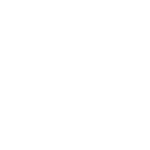 apostasia bears a reflexive connotation
	— separating oneself from another
	— stands in stark contrast to the passive connotation of the rapture
reflexive connotations
	—	abscess = a sore festering and separating from healthy tissue
	— divorce = person intentionally and legally separating from spouse
	— rebellion = men separating from their government or leadership
	— apostasy = men separating from God, walking away from light
27
ROOT  MEANING  OF  APOSTASIA
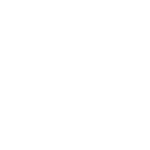 root sense of apostasia is “off-standing” not “departure”
	— apo = “off, away” AND  stasia = “standing”
 focus of the word is on the fact, not the process
senses:
	— distance = how far away something is off-standing
	— abscess = off-standing sore in or on the body
	— divorce = permanent off-standing (separation) from one’s spouse
	— political rebellion = off-standing from one’s government or former allies
	— religious apostasy = off-standing from God
28
DERIVING  THE  MEANING  OF  APOSTASIA
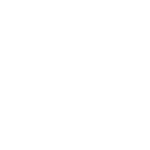 HOW do we derive the meaning of apostasia? 
	— not from 2nd entry in Liddell & Scott — too late, unrelated context
	— not from semantic footprint of aphistemi — root & cognate fallacy
HOW do we derive the meaning of apostasia? 
	— FROM  ITS USAGE  PRIOR  TO  PAUL  PENNING  THESSALONIAN  LETTERS
	— 1X unrelated scientific sense of distance
	— 3X political sedition
	— 3X religious apostasy in Septuagint  (heavily influenced NT)
	—2X religious apostasy in Jewish literature (molded Jewish mind)
29
APOSTASIA  USAGE  PRIOR  TO  2 THESSALONIANS
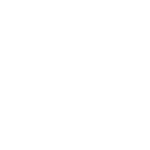 2 Chron. 29:19 — Ahaz’s apostasy, sacrificed to gods of Damascus
Josh. 22:22 — feared apostasy of trans-Jordanian tribes, altar of witness
Jer. 2:19 — Israel’s apostasy, nation forsook the Lord for idolatry
1 Macc. 2:15 — Antiochus Epiphanes forced Jews to sacrifice to Zeus
Jubilees frag. z — Nimrod led world in rebellion, building tower
Notice — Antiochus Epiphanes and Nimrod are types of the antichrist
Notice — pattern of association with idolatry and pagan sacrifice
Perhaps apostasia in time of antichrist is apostasy after all?
30
KOINE  USAGE  IS  “UNRELATED  CONTEXT”?
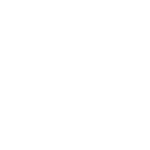 some muzzle testimony of Koine usage with claim of “unrelated context”
	— insist we can’t get meaning of apostasia from Koine usage of apostasia
	— insist we ought to get meaning only from context of 2 Thess 2:3
BUT there is inconsistency here
	— the same folks don’t limit themselves to context 2 Thess 2:3 for meaning
	— they appeal to early Byzantine usage cited in Liddell & Scott
	— they appeal to NT usage of aphistemi (a different word altogether)
31
UNRELATED  BULLDOGS
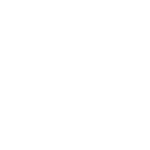 Don’t judge my bulldog by unrelated bulldogs!
That puffball is not a bulldog. This is what bulldogs look like.
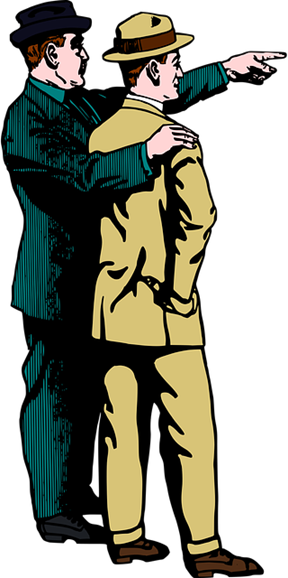 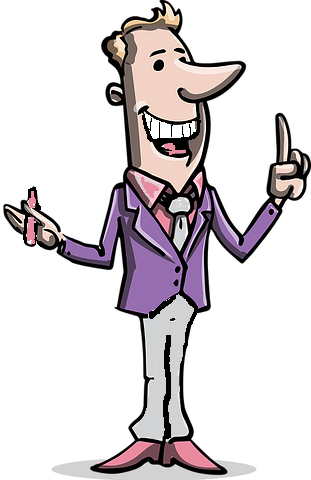 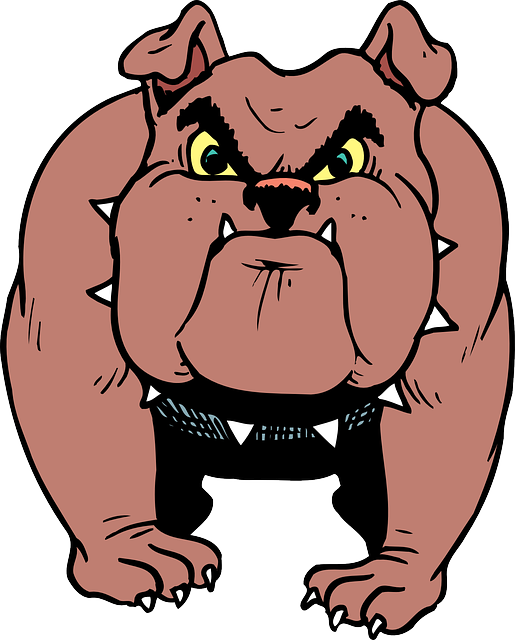 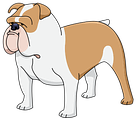 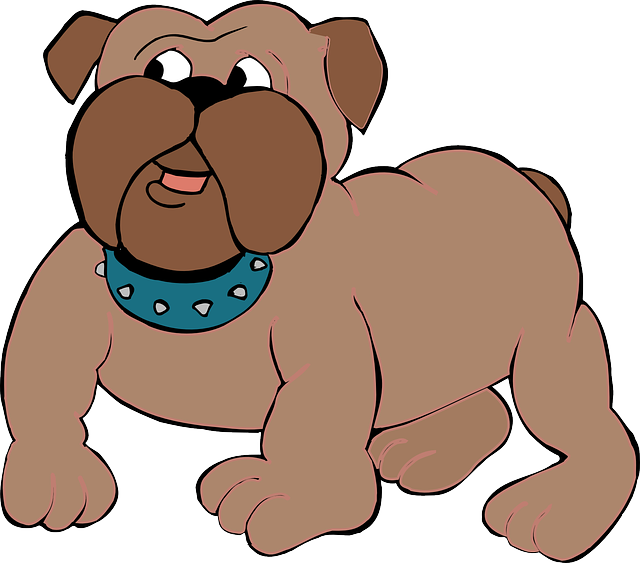 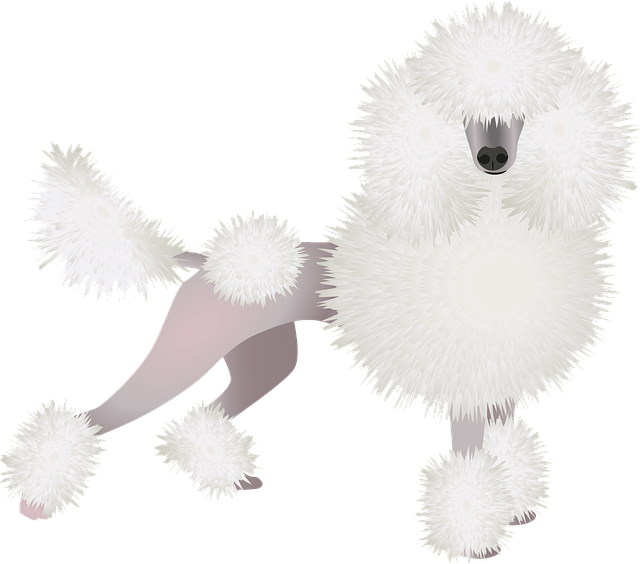 32
UNRELATED  APOSTASIAS
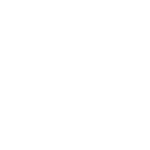 Don’t judge my apostasia by unrelated apostasias!
That puffball is not an apostasia. This is what apostasias look like.
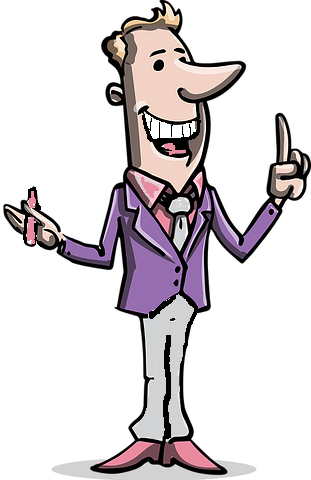 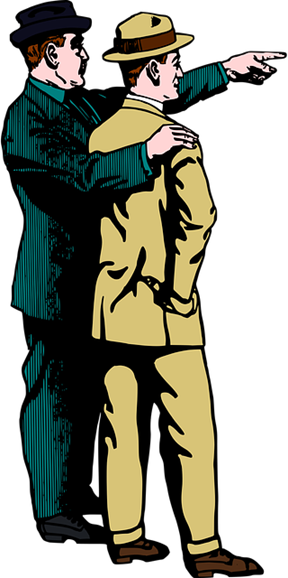 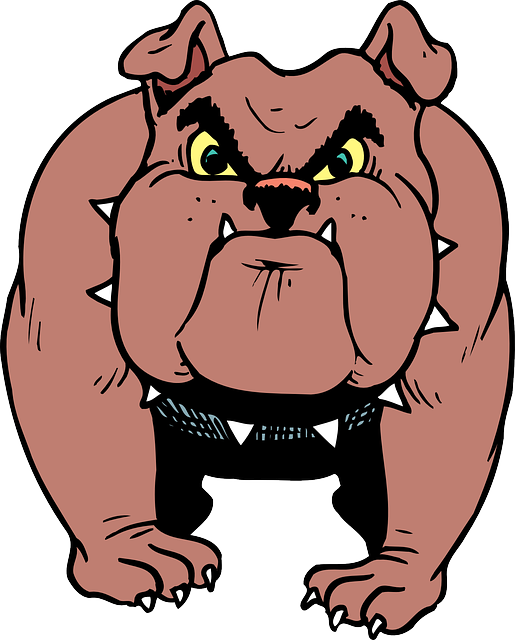 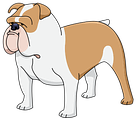 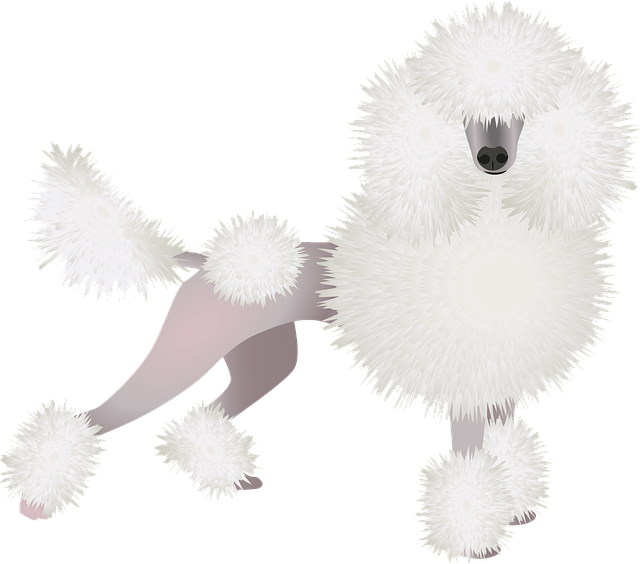 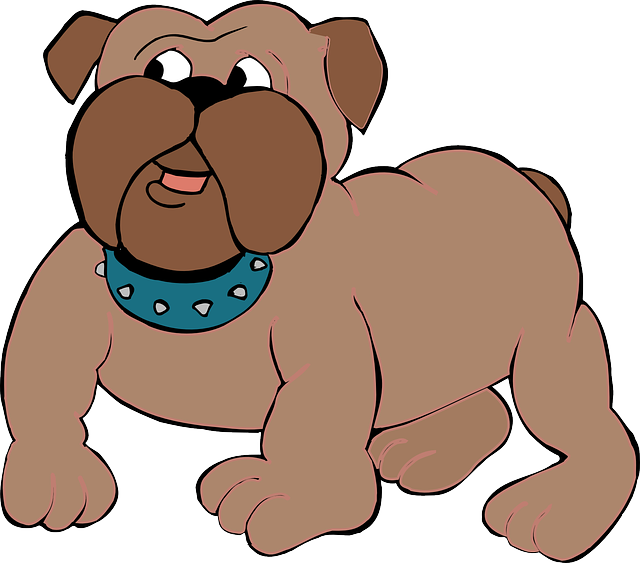 33
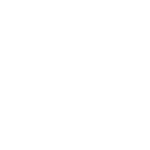 All the early translations feature “departure.”
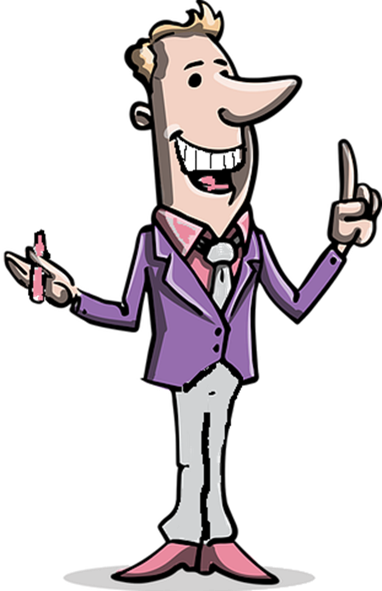 ARGUMENT  #2THE  TRANSLATION  ARGUMENT
34
THE  TRANSLATION  ARGUMENT,  PART 1
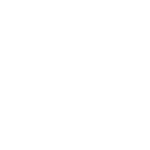 The Greek words apostasia “departure” and ekpipto “falling away” are distinct concepts with no overlap.
“Departure” is the only correct translation of apostasia.
Translating apostasia by “apostasy” or “falling away” is wrong.
35
THE  TRANSLATION  ARGUMENT,  PART 2
the early English translations translated apostasia by “departure,” and the translators intended to convey physical departure
the long history of “departure” translation was first polluted by the Catholic Church with the Rheims translation in 1582 which featured “revolt”
KJV was first Protestant Bible to embrace the Catholic pollution with the erroneous translation “falling away”
Beza fueled the translation fiasco by transliterating apostasia rather than translating it, introducing the English word “apostasy”
translating apostasia by “departure” traces back to Jerome’s Latin Vulgate which featured the rendering discessio
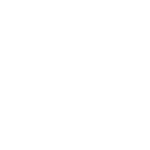 36
THE  TRANSLATION  ARGUMENT  IS  A  MIRAGE
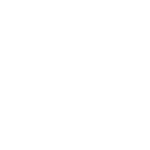 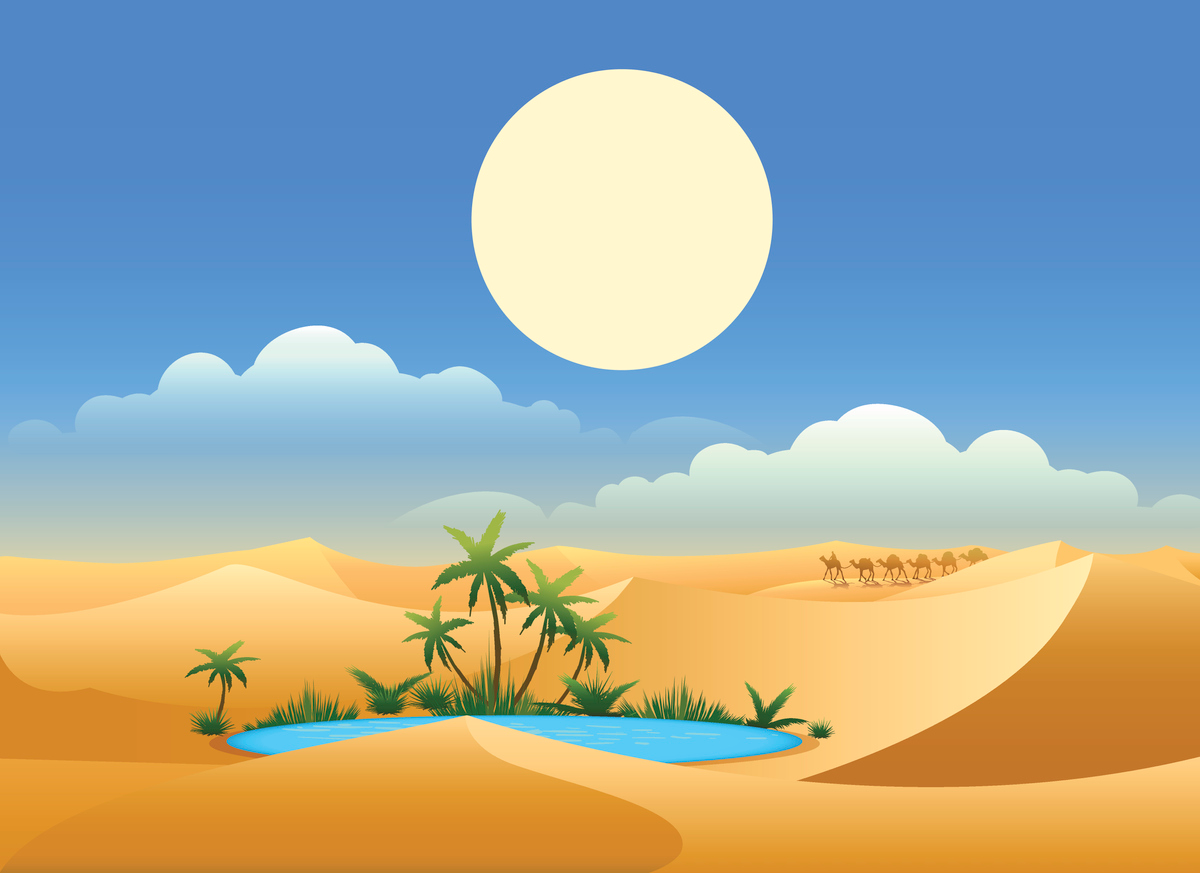 the argument looks good at first
it has convinced many to wander off the beaten path
BUT the argument is a mirage
not one of its points is true
37
APOSTASIA  AND  EKPIPTO  IN  KOINE
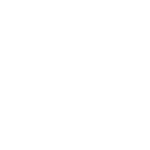 Cyril of Alexandria, Commentary on the Twelve Prophets, Hosea 6:7.  — “Since like the first man—Adam, that is—they slipped into apostasy, they too, will be completely fallen away from the one able to bless them.”
Procopius of Gaza, Commentary on Isaiah, (Migne 87.2). — “Or concerning those who have truly fallen from life. The demons for example through their apostasy.”
Eusebius, Commentary on Psalms, 18:17 (LXX 17:18) — “When I was ... enduring a great fall, lest after my sin I fall away into absolute apostasy, he offered support to me.” 
OBSERVATIONS
	— apostasia “apostasy” and ekpipto “falling away” are synonyms
	—while “falling away” is a paraphrastic translation of apostasia, it is not inaccurate
38
MISLEADING  LIST  OF  ENGLISH  VERSIONS
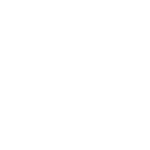 The list of versions commonly cited as proof of the departure theory is: Wycliffe (1384), Tyndale (1526), Coverdale (1535), Cranmer (1539), Breeches (1576), Beza (1583), and Geneva (1608).
But this list contains contains errors and misleading information.
	— Breeches Bible = Geneva Bible with a typo
	— Beza Bible = Geneva NT with Beza’s notes
	— Wycliffe does not belong on this list
This list only has four distinct translations with “departure”
39
WYCLIFFE  WRONGLY  CLAIMED
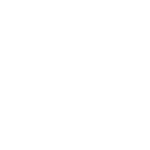 Wycliffe testimony
	— Wycliffe 1380 = "for but discencioun come first"
	— Wycliffe 1382 = "for no but departying away (or dissencioun) shall come first"
	— Wycliffe 1388 =  "For but dissencioun come first“
	— “dissension” is the oldest and most common reading	— 1382 text treats “departing away” and “dissension” as synonyms
Oxford English Dictionary
	— dissencioun = dissension, disagreement ... produces strife or contention	
Wycliffe sources are trusted, definitive
	—The English Hexapla, 1841
	— Forshall and Madden’s Wycliffe Bible, Oxford edition, 1850
40
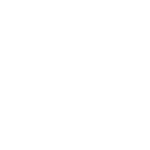 NON-DEPARTURE  READING  PRIOR  TO  WYCLIFFE
Cursor Mundi  (The Runner of the World), c. 1300 — “First there shall be dissension ere [before] the antichrist shall come.”
Cursor Mundi was a poem of nearly 30,000 lines that told the history of redemption from creation to the day of judgment. 
NOTICE — the translation “dissension” existed in English nearly a century before Wycliffe’s translation was executed.
41
DEFINITION  OF  “DEPARTURE”  IN  MIDDLE  ENGLISH
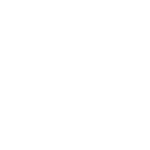 Middle English — 1100 to 1500
Lexicons
	— Concise Dictionary of Middle English — division
	— Oxford English Dictionary — separation, severance, parting                (this sense was obsolete at the time OED was published)
	— Online Etymology Dictionary — going away, deviation, turning away
Notes
	— most common ME sense was breach of relationship
	— the sense of breach of relationship endured deep into the 1600s
42
INTRODUCTIONS  TO 2 THESS  IN  EARLY BIBLES
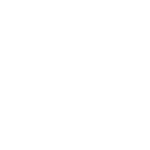 Geneva 1560, 1569 — “before that day there shulde be a falling away from true religion, even by a great parte of the worlde.”
proof that falling away and departure were synonyms
proof that the translators and editors of the Geneva Bible intended to convey the idea of falling away or apostasy with “departure”
43
PREFACES  TO  2 THESS 2  IN  EARLY BIBLES
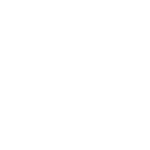 Matthews 1537, Great Bible 1540, Tyndale/Matthews 1551, Geneva 1557, 1560, 1569, Bishop’s 1568 — “the daye of the Lorde shall not come tyll the departing from the fayth come fyrst”
Geneva/Thomson NT 1595 (aka Beza NT) — “the day of the Lord shall not come, till there be a departure from the faith”
proof that falling away and departure were synonyms
proof that the translators and editors intended to convey the idea of falling away or apostasy with “departure”
44
MARGINAL  NOTES  IN  EARLY  ENGLISH  BIBLES
linked to “departing come first”
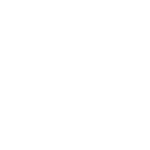 Coverdale 1535, 1553, Bishop’s 1568 — referenced with Dan 9e (9:25-27), which presents the antichrist, AND with 1 Tim 4a (4:1-6) “in the last days some shall depart from the faith”
Great Bible (aka Cranmer’s) 1540, Tyndale/Matthews 1551 — references Dan 9g (9:25-27), which presents the antichrist
Geneva/Thomson NT 1595 — gives the note “that wicked man shall sit … and many shall fall away from God to him
45
EARLY  GERMAN  VERSIONS —  MENTEL
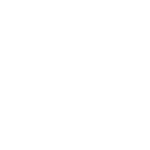 Mentel Bible (20 eds. 1466-1518) — “wann es kum sum ersten misshellung”  (“unless the dissension come first”)
Misshellung = modern Mißheligkeit “disagreement, dissension”
Misshellung — used in Middle Ages in sense of “revolt,” especially with regard to the peasant uprisings
46
EARLY  GERMAN  VERSIONS —  LUTHER
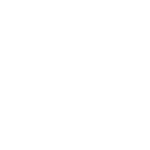 Luther Bible 1529 — “Denn er kommt nicht, es sei den, das zuvor der Abfalle kome”  (“for that day shall not come, unless the falling away come before”)
Abfall = falling off, falling away, defection, secession, revolt, rebellion
Luther is likely the true source of “falling away” in the KJV
47
EARLY  GERMAN  VERSIONS —  Wulfila
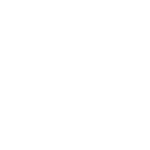 Wulfila or Gothic, c. 350 — “unte niba qimiþ afstass faurþis” (rough literal = “until except come turning away before”
A Comparative Glossary of the Gothic Language — “Afstass: standing off, falling off, falling away”
Wulfila’s turning away or falling away precedes Jerome’s Latin Vulgate by 50 years
48
LATIN  LEXICONS  ON  DISCESSIO
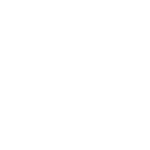 Cassel’s Latin Dictionary — (1) going separate ways, separation, division; (2) going away, departure.
Lewis and Short — (2) going away, departure: [A] very rarely in general, [B] in particular: 1. political division, 2. separation, schism in the church.  2 Thess. 2:3 listed as example of the latter.
Oxford Latin Dict. --- 1) going away, withdrawal. 2) division. 3) schism, separation.
CONCLUSION
	— Sense of physical departure was rare.
— Sense of political or religious departure was common.
49
JEROME  ON  DISCESSIO
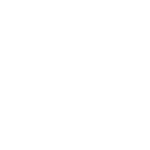 In his Collected Letters, #121 (Letter to Algasium), Jerome says, answering a question on 2 Thess 2:3, “For he [Paul] says that unless the dissension [discessio], which is called ἀποστασία, comes first, so that all the nations who are subject to the Roman authority withdraw from them; and he will be revealed, that is, manifested, whom all the words of the prophets announced beforehand, the man of sin.”
In Jerome’s mind apostasia and discessio signified a dissension in the Roman empire which would see the subject nations withdraw from Rome.
Jerome. like many early fathers, held that Rome was the restrainer. Rome fracturing was the removal of the restrainer. After the removal, the antichrist would be revealed.
50
KJV  NOT  FIRST  PROTESTANT  NON-DEPARTURE  READING
Bishop’s Bible (1568) — “excepte ther come a fallying away first”
Geneva Bible (1560, 1569) — explained apostasia as a “falling away from true religion” in the Introduction to 2 Thessalonians
Geneva/Thomson Bible (1595) — explained apostasia as “many shall fall away from God to [the antichrist]” in a footnote on 2 Thess 2:3.
Calvin, Commentary on Thessalonians (1550) — “The day of Christ will not come, until the world has fallen into apostasy.”
Luther Bible (1529) — “Es sei den, das zuvor der Abfalle kome,” that is, ”unless the falling away come before.”
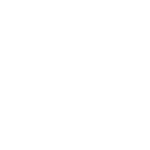 51
BEZA  DIDN’T  COIN  THE  WORD  “APOSTASY”
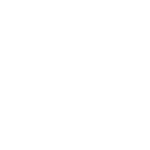 Beza’s translation work
	— He didn’t do an English translation; Beza Bible is Geneva with his notes. 
	— His Latin translation (5 major eds.1556-1598) features defectio. 
	— His Latin notes don’t offer apostasia as transliteration or translation.
	— The revision of Olivetan’s French version changed departement to revolte.
Impossible that Beza is source of transliteration apostasia or English word apostasy
	— apostasie French 1305, apostasy Wycliffe late 1300s, apostasia Latin 4th cent
Beza’s role
	— Not the source of word apostasy, transliteration apostasia, concept of apostasy.
	— Leader in non-departure (non dissension) translations in Latin and French
52
WHY  WAS  “DEPARTURE”  REPLACED?
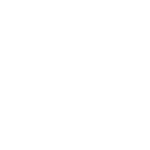 One — the meaning of departure had shifted from “dissension” to “physical departure” making it an ambiguous translation at best
Two — the Reformation attention to the Scriptures had determined that the term departure (dissension) was not strong enough to convey the truth of 2 Thess 2:3. 
They turned to terms like revolt, rebellion, and apostasy to convey the magnitude and the boldfaced wickedness of the end-times departure from God.
53
THERE  NEVER  WAS  A  PHYSICAL-DEPARTURE  TRADITION
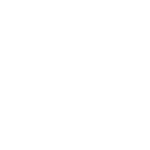 Non-departure translations date back to 1300 in English
Departure in English versions meant “dissension, falling away”
Jerome meant “rebellion” with the translation discessio
German had “falling away, turning away” readings back to 350
Departure was a subset of the apostasy/rebellion tradition
54
NO  FATHER  MENTIONED  PHYSICAL  DEPARTURE
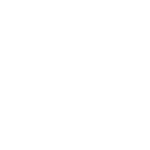 No father taught, opposed, or mentioned the sense of physical departure when addressing apostasia in 2 Thessalonians 2:3.
The fathers universally understood and taught either political rebellion or religious apostasy.
The apostasy was seen in connection with the antichrist. He would lead the world in rebellion against God.
55
WELL ... THAT’S  A  WRAP!
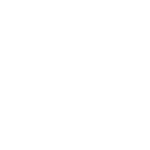 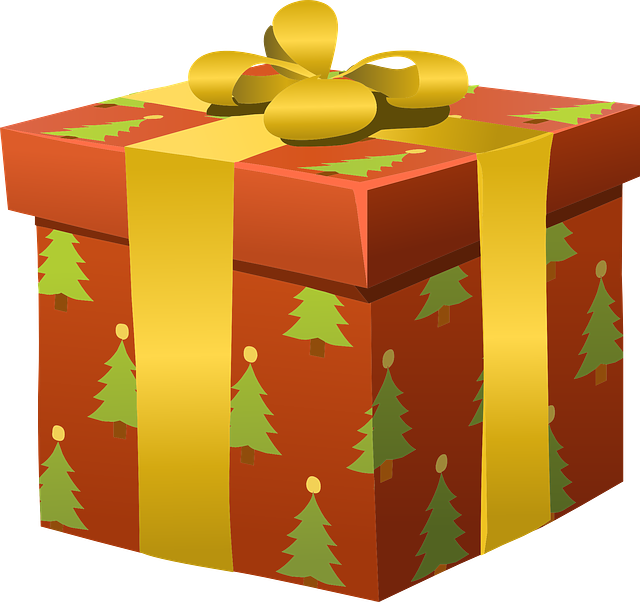 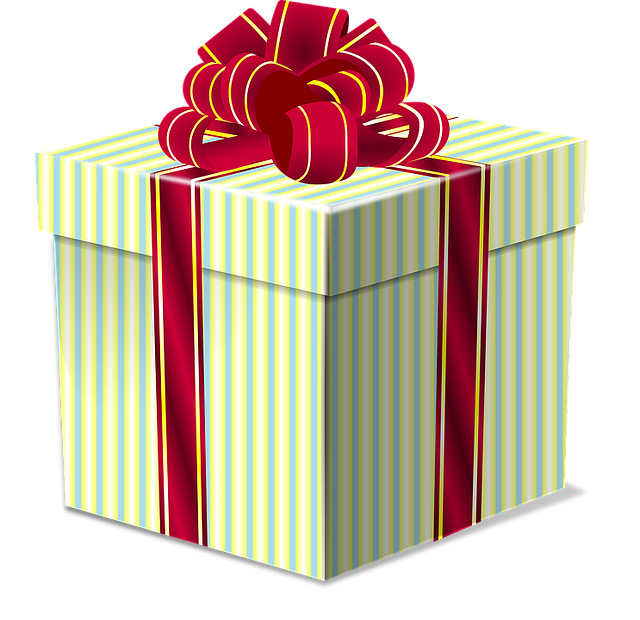 56
INVESTIGATION  METHODOLOGY
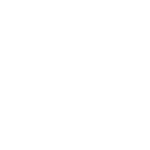 sola scriptura is the heart cry of the Reformation
But this vital investigation principle needs a corollary
	— sola facta et omnia facta
 	— only the facts and all the facts
partial investigation undermines objective investigation
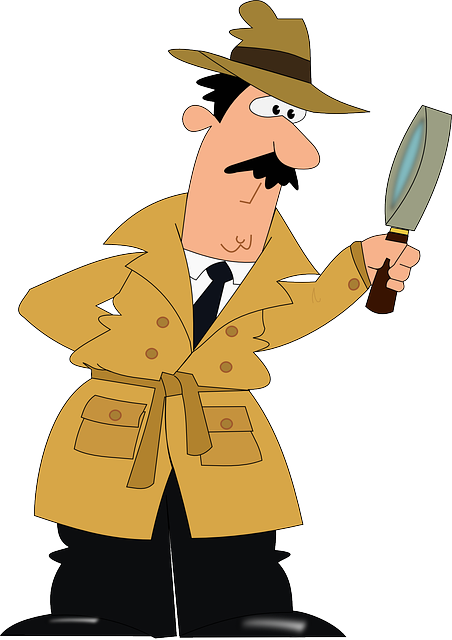 “It is a capital mistake to theorize before you have all the evidence.”
~ Sherlock Holmes
57
CONCLUSION
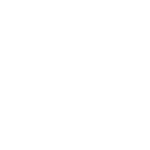 We covered two of my six arguments that address the meaning of apostasia in 2 Thess 2:3
We examined the MEANING argument
	 — apostasia never meant physical departure in Koine Greek
	— apostasia meant religious apostasy or political rebellion
We examined the TRANSLATION argument
	 — there never was a tradition of physical departure
	— the only tradition was apostasy/rebellion
	— departure was a subset of the apostasy/rebellion tradition
These two arguments alone are fatal to the physical departure (rapture) interpretation of apostasia in 2 Thess 2:3
58